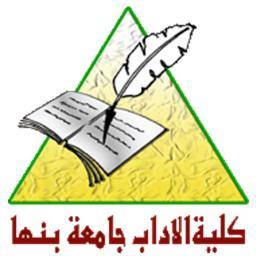 قسم التاريخ والآثاربرنامج الماجستير/ تاريخ إسلاميمقرر: دراسة في المعالم التاريخية والأثرية للوجه البحري والدلتا الإسلاميةكود: 045205استاذ المقرر: ا.د/ سلام شافعي
م2
* المنشآت المعمارية المدنية
أ) القصور والفنادق والحمامات:
     بعد أن تم لجوهر فتح مصر ودخل مدينة الفسطاط في سنة 358ه، عسكر في السهل الرملي الذي يقع إلى شمالها، ويحده من الشرف تلال المقطم، ومن الغرب خليج أمير المؤمنين. وقد بنى في هذا المكان القصر الشرقي الذي أعده لاستقبال مولاه الخليفة المعز، واتخذ حول هذا القصر دورًا للجند والموظفين والأتباع. وموضع هذا القصر هو المكان الذي يقع فيه مسجد الحسين وخان الخليلي الآن. وقد بنى العزيز كثيرًا من المنشآت التي تدل على وفرة ثروة مصر في عهده؛ فبنى "القصر الغربي" الذي يقع غربي القصر الشرقي. وكان القصر الغربي الذي بناه العزيز أصغر من قصر المعز؛ لذلك أطلق عليه "القصر الغربي الصغير" تمييزًا له عن "القصر الشرقي الكبير". وكان يقع مكان سوق النحاسين وجامع قلاوون تقريبًا. وبين القصرين ميدان فسيح لعرض الجند، أطلق عليه "بين القصرين".
وكان الخلفاء فوق ذلك يبنون المناظر، فبنوا بالمقس ثلاثًا منها، إحداها تقع بين باب الذهب وباب البحر، والثانية على قوس باب الذهب، والثالثة يقال لها الزاهرة والناضرة والفاخرة. وكان الخليفة في إحدى هذه المناظر يعرض العساكر يوم الغدير، ويقف الوزير في قوس باب الذهب.
     وقد أنشأ الفاطميون كثيرًا من المنشآت العامة كالفنادق والحمامات، وكانت كلها ملكًا خاصًا للخليفة، وكانت الدكاكين في القاهرة كذلك ملكًا خاصًا له، يتراوح إيجار كل منها بين دينارين وعشرة دنانير في الشهر، وكانت الدور محكمة البناء مبنية بالحجر لا باللبن، يفصل بعضها عن بعض حدائق بهيجة.
ب) دور العلم: 
     كانت سياسة الفاطميين الدينية تقوم على نشر عقائد الإسماعيلية مما ساعد على قيام مجالس لدراسة المذهب الشيعي في مصر ولا سيما في عهد الخليفة العزيز بالله ووزيره يعقوب ابن كلس. فكانت حلقات الدرس تعقد بالجامع الأزهر، كما كانت دار الوزير يعقوب ابن كلس مجلسًا يحضره الفقهاء. وكذلك كان شأن جامع عمرو بمدينة الفسطاط، وكانت مركز الحركة التجارية والعلمية في ذلك العصر. كما أنشأ الخليفة الحاكم دار العلم في القاهرة. ولم تقتصر مجالس العلم أو حلقات الدرس على القاهرة وحدها، وإنما ظفرت بها مدن أخرى مثل الإسكندرية، فأقيمت بها في نهاية العصر الفاطمي حلقات أخرى للدرس، اهتم بها الوزير رضوان بن الولخشي في سنة 532ه، والعادل سيف الدين علي بن السَّلاَّر قبل سنة 548ه. وكانت حلقات الدرس هذه تركز اهتمامها على نشر المذهب الشيعي بين الناس. وظلت الحال كذلك حتى جاء صلاح الدين الأيوبي، فأكثر من إنشاء المدارس السنية ليقضي على الخلافة الفاطمية وعلى المذهب الشيعي.
أما كلمة مدرسة بالمعنى الاصطلاحي فقد ظهرت أول ما ظهرت في نيسابور، ثم في عدة مدن أخرى إلى أن جاء نظام الملك وزير ملكشاه السلجوقي فأسس مدرسته المعروفة باسمه في بغداد في سنة 457ه، وخصصها للمذهب الشافعي. ثم اقتدى الناس به من حينئذ في بلاد العراق وخراسان وما وراء النهر، وفي بلاد الجزيرة وديار بكر.
     ولما زالت الدولة الفاطمية على يد السلطان صلاح الدين الأيوبي، أبطل المذهب الشيعي من مصر، وأقام المذهب الشافعي والمذهب المالكي، مقتديًا في ذلك بالملك نور الدين محمود بن زنكي، الذي بنى عدة مدارس للشافعية والحنفية في دمشق وحلب وغيرهما.
* أسوار القاهرة ومناظرها
وقد أحيطت القاهرة بسور كبير من اللبن، ضم الخطط التي تكونت فيها القاهرة المعزية، وكان بمثابة حصن يتحصن فيه جوهر ضد هجمات القرامطة. وأصبح اسم القاهرة يطلق على الجزء الواقع بين الأسوار، على حين كان يعرف الجزء الواقع بخارجها بظاهر القاهرة؛ وهو خطط وأحياء جديدة، تمتد بين جامع ابن طولون وقلعة الجبل، وبين جبل المقطم والجهة المقابلة له من ضفة النيل، وهي المعروفة الآن بأحياء بولاق وشبرا وباب اللوق والحسينية. وكان سور المدينة الغربي بعيدًا عن الخليج بنحو ثلاثين مترًا. وفي سنة 486ه، في وزارة بدر الجمالي وخلافة المستنصر بالله الفاطمي، هدم هذا السور وبنيت الأبواب من حجر.
ولما اختط جوهر مدينة القاهرة، جعل لها أربعة أبواب: هي بابا زويلة، وباب النصر وباب الفتوح. ويتكون باب زويلة من بابين متجاورين، أحدهما القوس الذي كان بجوار المسجد المعروف بسام بن نوح عليه السلام. ولهذا سمي "باب القوس". وقد مر منه المعز عند قدومه من بلاد المغرب، فكان الناس يمرون منه تبركًا. أما الباب الثاني فقد تشاءم منه الناس وهجروه. ويقول القلقشندي إن جوهرًا سمي بابي زويلة بهذا الاسم نسبة إلى قبيلة زويلة إحدى قبائل البربر التي جاءت معه من بلاد المغرب.
ولما قدم أمير الجيوش بدر الجمالي وزير الخليفة المستنصر مصر سنة 465ه، بني باب زويلة الكبير، ونقل باب النصر الذي بناه جوهر إلى المكان الذي به الآن، كما بني باب الفتوح في مكان آخر غير الذي بني فيه جوهر بابه. وإن هذه الأبواب الثلاثة من عمل إخوة ثلاثة أصلهم من مدينة الرها.
ومما هو جدير بالملاحظة أن المناظر التي كانت تستخدم أماكن النزهة، كانت في الواقع تستخدم في أغراض عسكرية، بدليل أنها كانت تبني على مشارف الحاضرة الفاطمية أو على تلال المقطم المشرفة على ما وراء الجبل وعلى الحاضرة معًا، وبدليل خروج الخلفاء إليها في حالة توديع الجيوش قبل مسيره للقتال أو استقبالها عند عودتها من ميدان القتال. ويدعونا هذا الزعم إلى القول بأن فكرة إنشاء المناظر كانت فكرة عسكرية أحس أمير الجيوش بدر الجمالي وزير الخليفة المستنصر بالحاجة إليها حين أشرف على إعادة تحصين مدينة القاهرة وتجديد أسوارها.